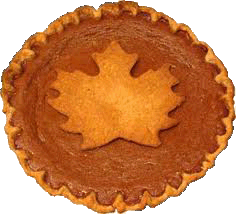 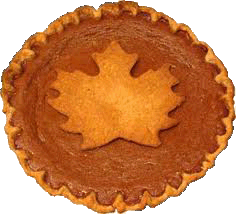 ThanksgivingJeopardy!
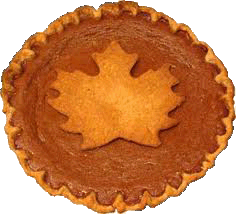 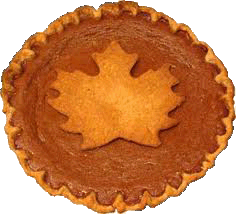 Let’s Review
What is Thanksgiving?

Thanksgiving is a holiday for remembering what is good in our lives

Families get together and have fun.

Everyone eats a lot!
Let’s Review cont.
What family members might come over for Thanksgiving?

What foods might we eat?
Time to Play!
Get into your groups 

Think of a name for your team
Thanksgiving Jeopardy!
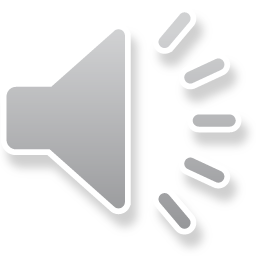 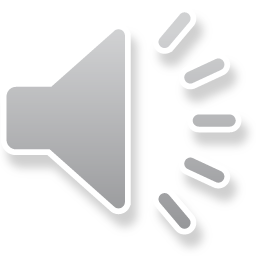 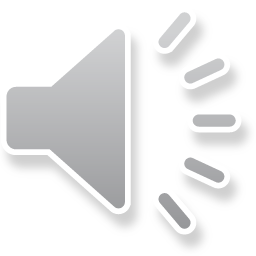 The two words that make Thanksgiving
“Thanks” and “Giving”
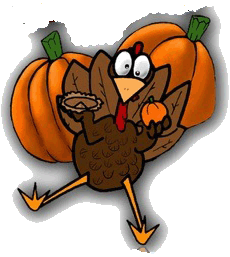 Three things people do on Thanksgiving
Give thanks
See family
Eat!
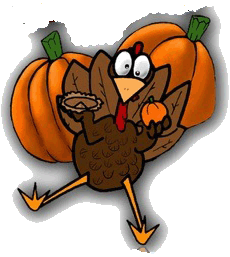 The first people to celebrate Thanksgiving
The Pilgrims and the Native Americans
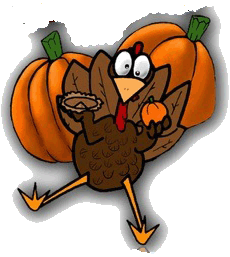 When is Thanksgiving this year?
The 22nd of November
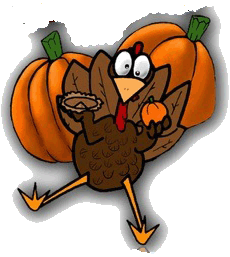 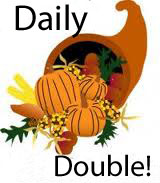 When is Thanksgiving each year?
The 4th Thursday of November
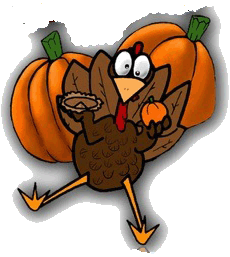 Two words for parents
Mom, Dad, Mother, Father
Stepmother, Stepfather
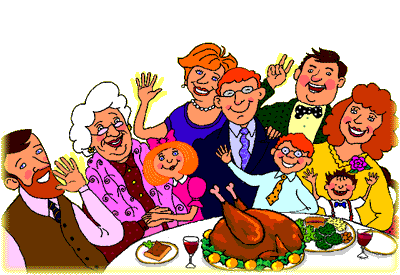 The children of your parents are your ______ and _______
Brother and sisters
Bonus: siblings!
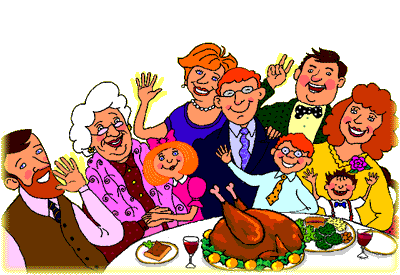 The parents of your parents are your ___________
Grandparents
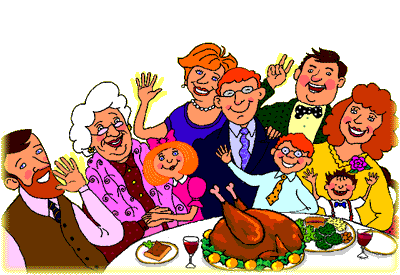 Aunts and uncles are _______________
The sisters and brothers of your parents
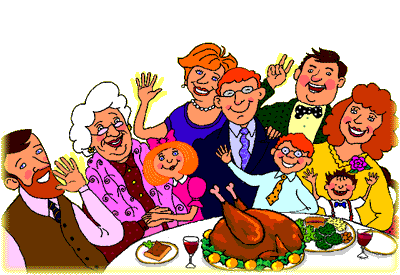 The children of your aunts and uncles
Your cousins
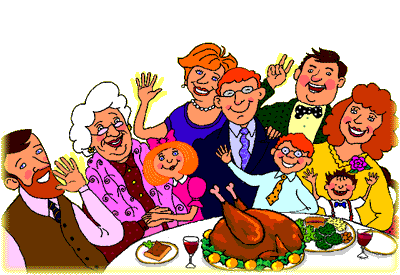 What Thanksgiving food is red and made into a sauce?
Cranberries!
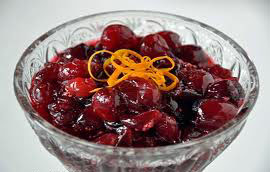 _________ Potatoes
Mashed!
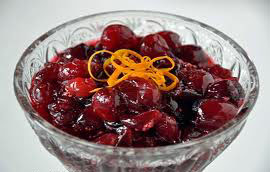 What is made with bread, onions, celery, and broth?
Stuffing!
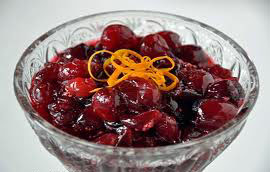 What kind of pie do people eat on Thanksgiving?
Pumpkin
Apple
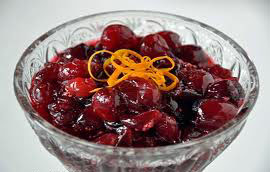 2 meals of the day
Breakfast
Brunch
Lunch
Dinner
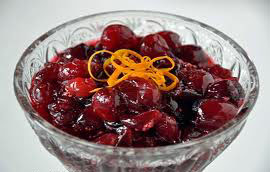 Final Jeopardy!
Everyone has to answer!

Think of something you are thankful for.

Write a complete sentence telling what you are thankful for and why.

More details = more points!
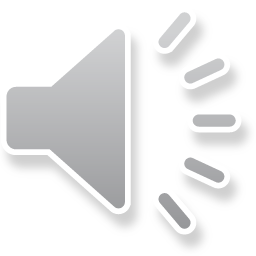 Credits
Images
http://stacys101list.blogspot.com/2011/11/thursday-randomness.html 
http://www.bens-maple-syrup.com/recipes/maple-dessert-recipes/ pie
http://ww2.valdosta.edu/~tihall/topic.html family
http://mycarolinakitchen.blogspot.com/2010/11/baked-ham-barefoot-contessa-style.html cranberry
Original clip art created from image taken from 
	http://www.infanttoddler.com/thanksgiving-nov-24-25/
Sounds
“Thanksgiving,” “Family,” and “Food” are original
“Jeopardy Theme Song” is taken from http://www.youtube.com/watch?v=0Wi8Fv0AJA4